Information available in audio.
What is Dyslexia?
Information for KCISD Parents
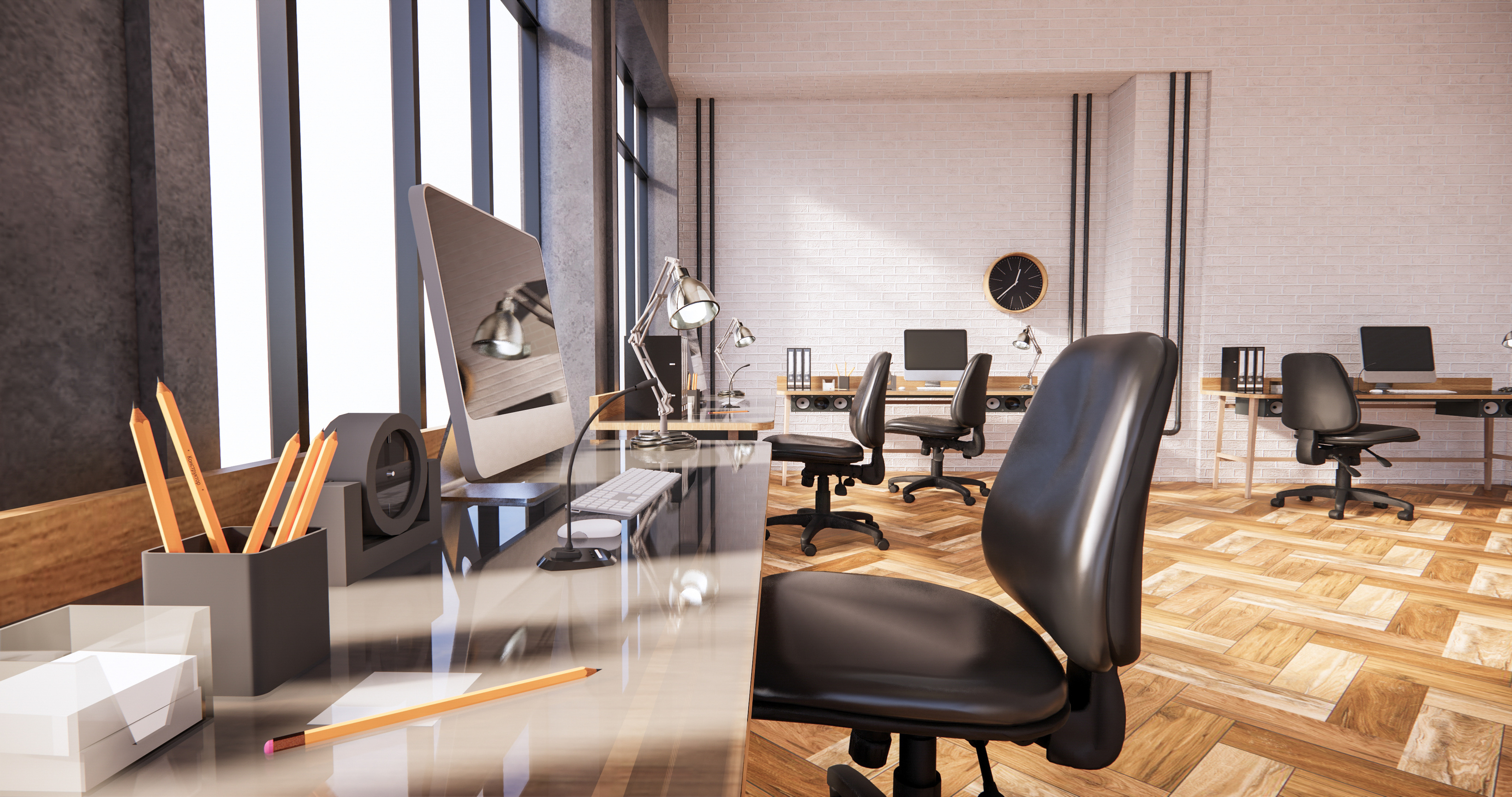 Karnes City ISD
Presented to
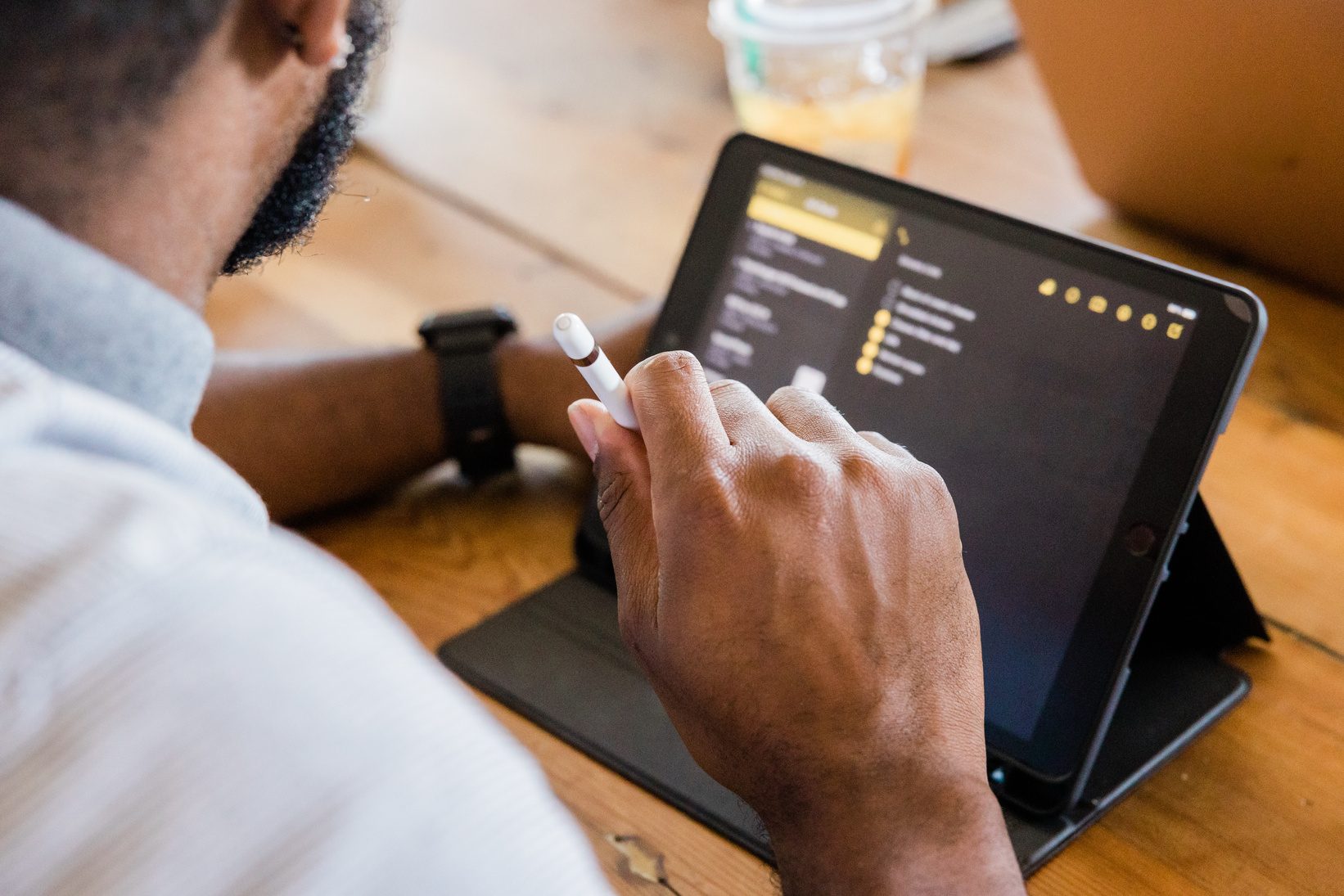 DYSLEXIA PARENT PRESENTATION
Agenda
Dyslexia Definition
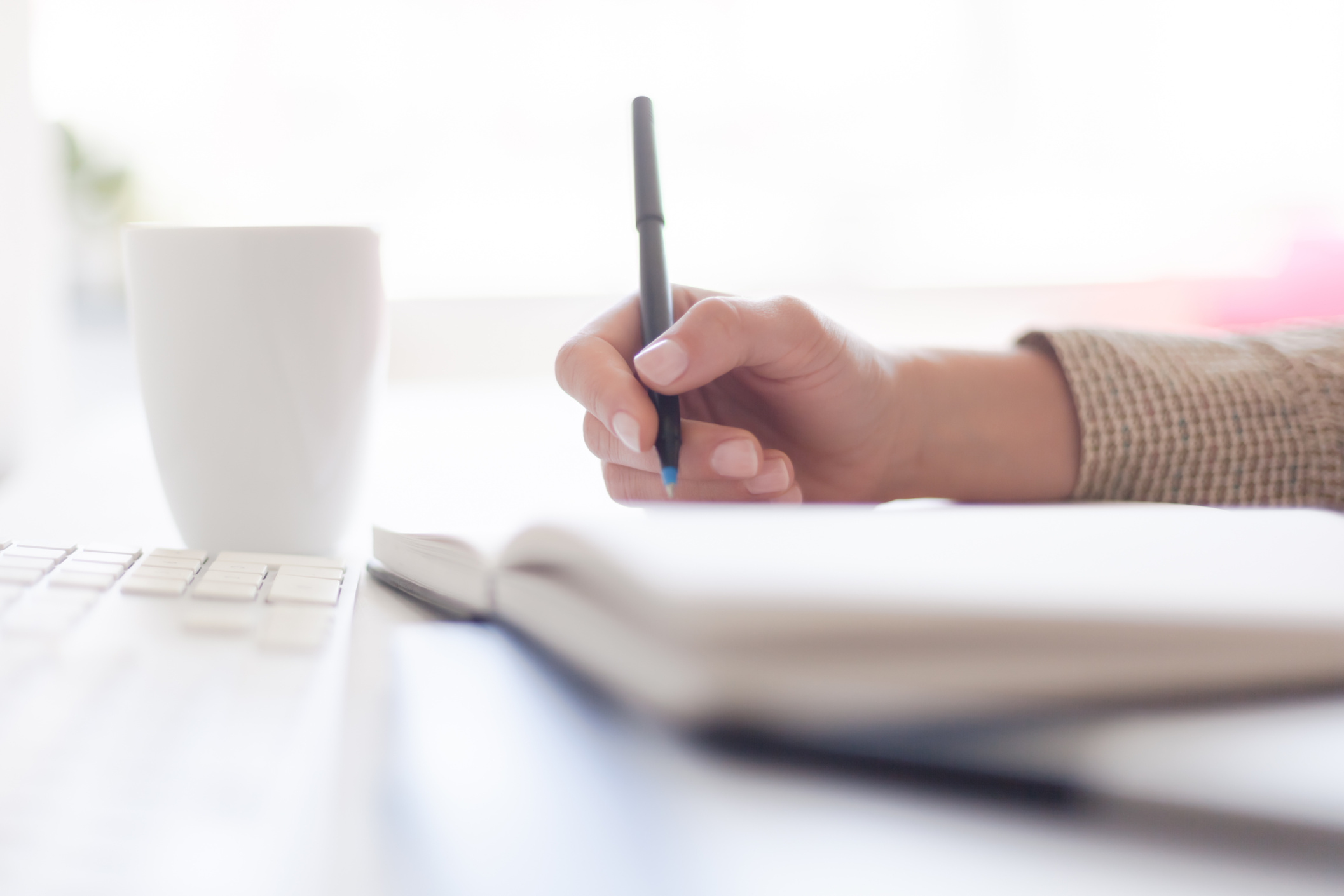 Karnes City ISD
DYSLEXIA PARENT PRESENTATION
The International Dyslexia Association Definition of Dyslexia
Most current definition: Dyslexia is a specific learning disability that is neurological in origin. It is characterized by difficulties with accurate/or fluent word recognition and by poor spelling and decoding abilities. These difficulties typically result from a deficit in the phonological component of language that is often unexpected in relation to other cognitive abilities and the provision of effective classroom instruction. Secondary consequences may include problems in reading comprehension and reduced reading experience that can impede growth of vocabulary and background knowledge.
Adopted by the IDA Board, November 12, 2002.
This definition is also used by the National Institutes of Child Health and Human Development (NICHD), 2002.
Back to Agenda
03
…that is neurological in origin
A few facts about Dyslexia....
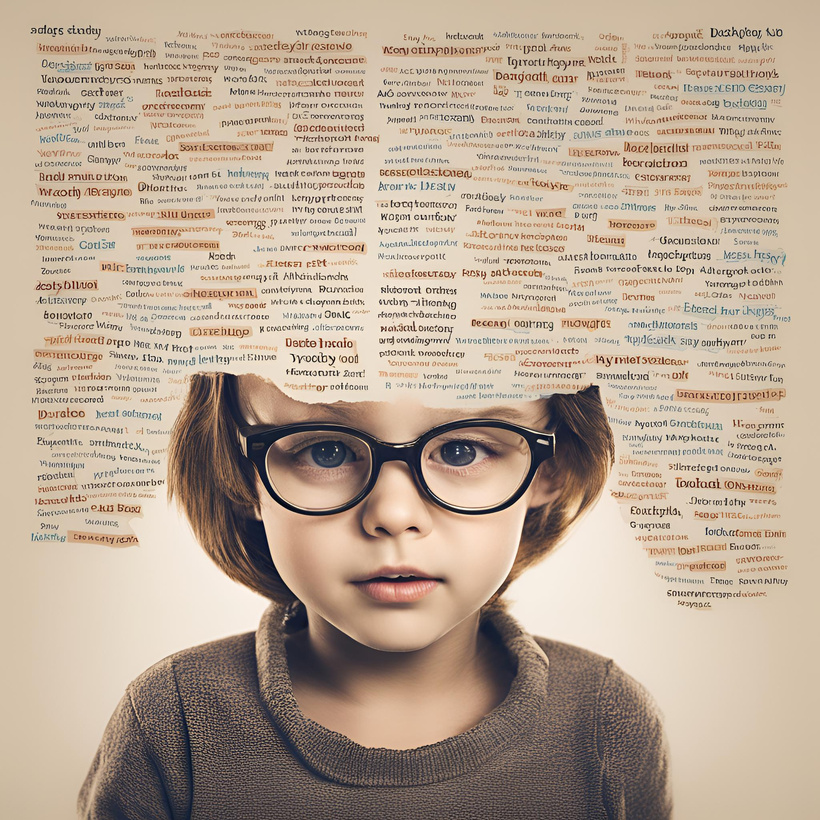 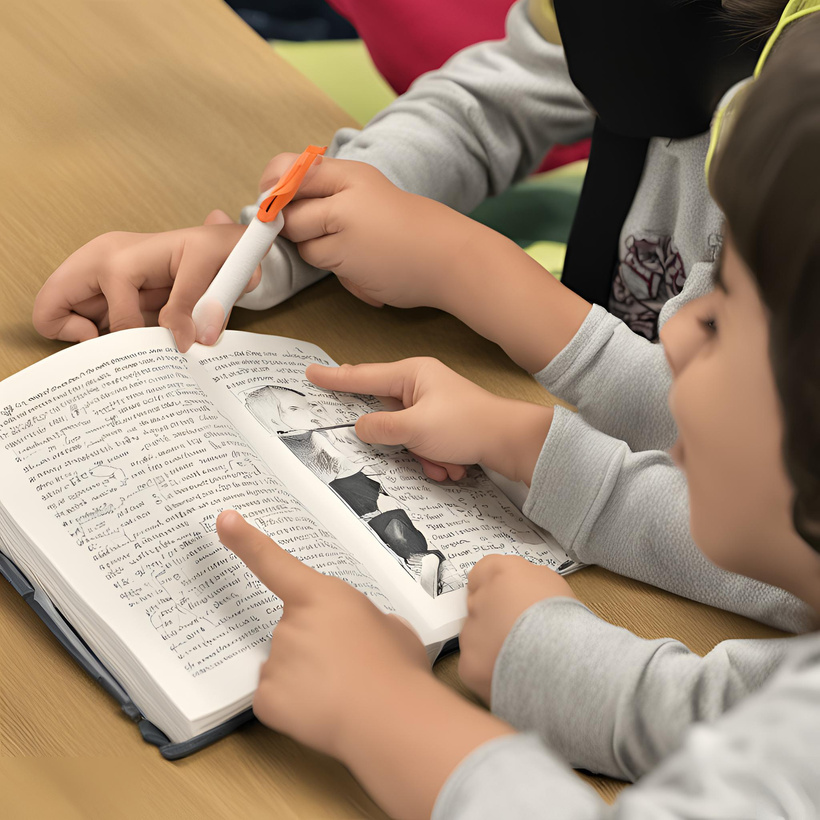 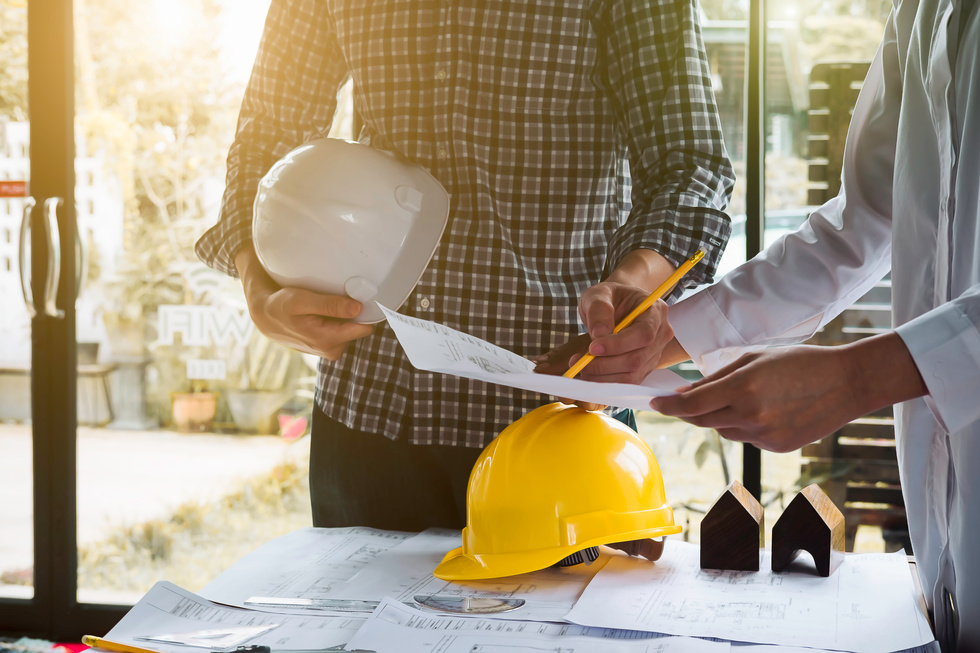 DYSLEXIA PARENT PRESENTATION
The word dyslexia comes from the Greek language and means poor language.
Dyslexia is a life-long status, however, its impact can change at different stages in a person’s life.
Dyslexia is not due to either lack of intelligence or a desire to learn; with appropriate teaching methods dyslexics can learn successfully.
Early identification and treatment is the key to helping dyslexics achieve in school and in life.
(Source: The International Dyslexia Association)
Definition Breakdown
– dyslexia results from differences in how the brain processes information. Specifically, functional brain imaging has demonstrated a failure of the left hemisphere posterior brain systems to function properly during reading.
Specific learning disability – research has indicated specific cognitive characteristics related to dyslexia.
Dyslexia is characterized by difficulties with accurate and/or fluent word recognition and by poor spelling and decoding abilities
-students with dyslexia will demonstrate difficulties identifying real words (word recognition) and pronouncing nonsense words (decoding); the student’s ability to read fluently is also a major characteristic as well as difficulty with spelling. This is in contrast to the popularly held belief that the major characteristic is the reversal of letters, words and numbers.
Back to Agenda
04
DYSLEXIA PARENT PRESENTATION
Dyslexia Characteristics
Back to Agenda
05
Screening
Additional Screening
Students Determined to be At-Risk of dyslexia
Possible Next Steps
Because a student suspected of having dyslexia may be a student with a disability under the IDEA, the Child Find mandate includes these students. Therefore, when referring and evaluating students suspected of having dyslexia, LEAs must follow procedures for conducting a full individual and initial evaluation (FIIE) under the IDEA.  Under Section 504, public schools must annually attempt to identify and locate every qualified student with a disability residing in its jurisdiction and notify them and/or their parents of the requirements of Section 504.
TEC §38.003- requires students to be screened or tested, as appropriate, for dyslexia and related disorders at appropriate times in accordance with a program approved by the SBOE. Screening must occur at the end of the school year of each student in kindergarten and each student in the first grade.  Additionally, the law requires that all students beyond first grade be screened or tested as appropriate.
DYSLEXIA PARENT PRESENTATION
Testing and Identification of Dyslexia
Texas Education Code §28.006, Reading Diagnosis, requires each school district to administer to students in kindergarten, first grade, and second grade a reading instrument to diagnose student reading development and comprehension. This law also requires school districts to administer a reading instrument at the beginning of seventh grade to students who did not demonstrate reading proficiency on the sixth-grade state reading assessment.
Further, a school district is required to notify the parent or guardian of each student in kindergarten, first grade, or second grade who is determined to be at risk for dyslexia or other reading difficulties based on the results of the reading instruments. In accordance with TEC §28.006(g), an accelerated reading instruction program must be provided to these students.
Referenced in 2021 Dyslexia Handbook
07
Back to Agenda
DYSLEXIA PARENT PRESENTATION
Pathways for Identification and Provision of Instruction for Students with Dyslexia
Students in Karnes City ISD’s  dyslexia program will have instruction delivered to them by certified teachers and/or Dyslexia Therapists who have been trained in Reading by Design or Take Flight.
DYSLEXIA PARENT PRESENTATION
Dyslexia Strategies, Accommodations, and Modifications
2021 DYSLEXIA HANDBOOK PG 41-43
Phonemic Awareness - detect, segment, blend, and manipulate sounds in spoken language;
Graphophonemic Knowledge - phonics instruction, sound association that emphasizes the relationship of letters and sounds;
Language Structure - study of meaningful units of language (prefixes, suffixes, roots); semantics (meanings); syntax (sentence structure); pragmatics (how to use language in a particular context);
Process oriented instruction - decoding, encoding, word recognition, fluency and comprehension
Back to Agenda
06
Resource 
Page
Karnes City ISD Contact: 

Lori Homeyer
Goliad Special Education Cooperative Director
lhomeyer@spedssa.org



Lisa Moczygemba
Federal and Special Programs Director
lmoczygemba@kcisd.net